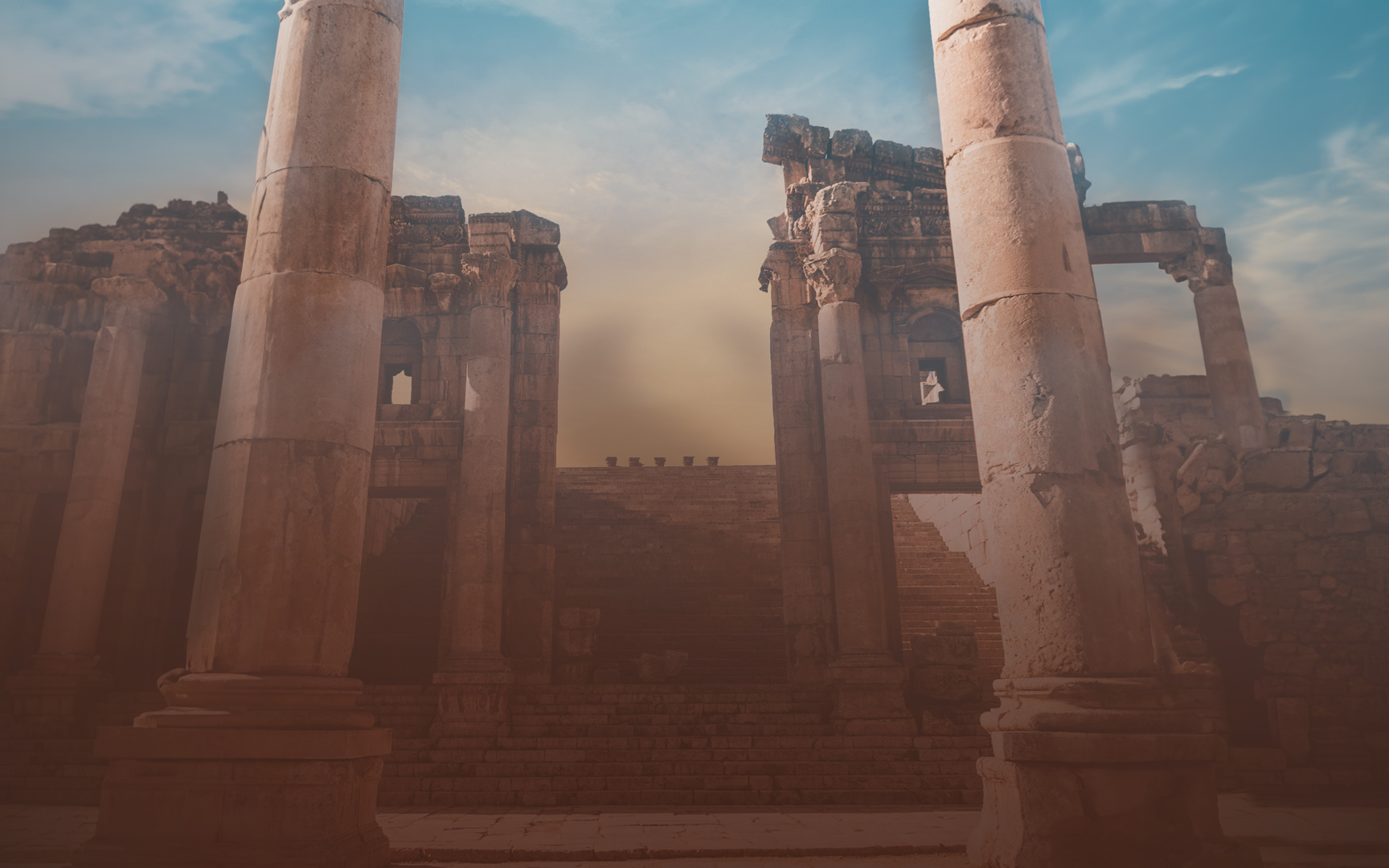 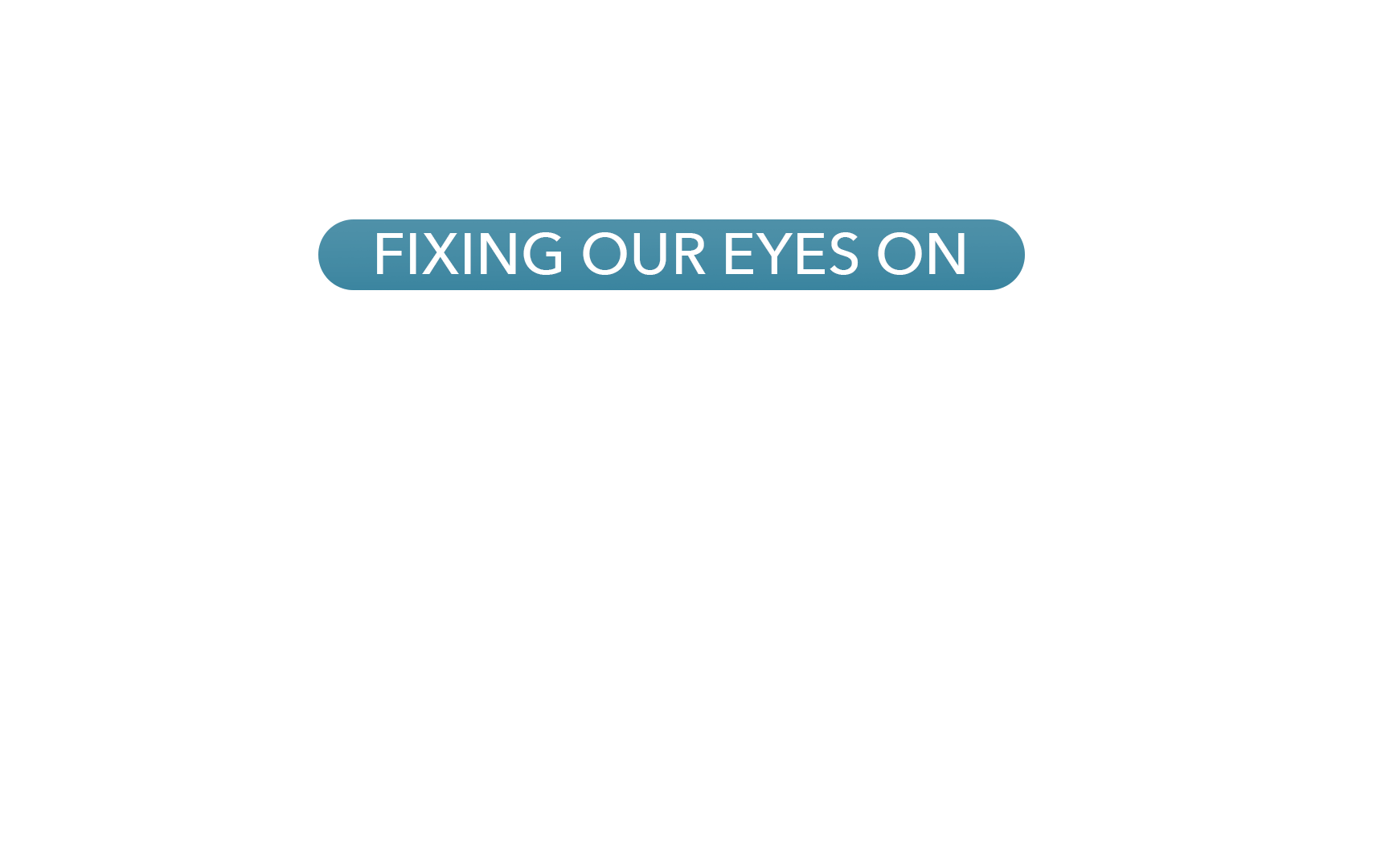 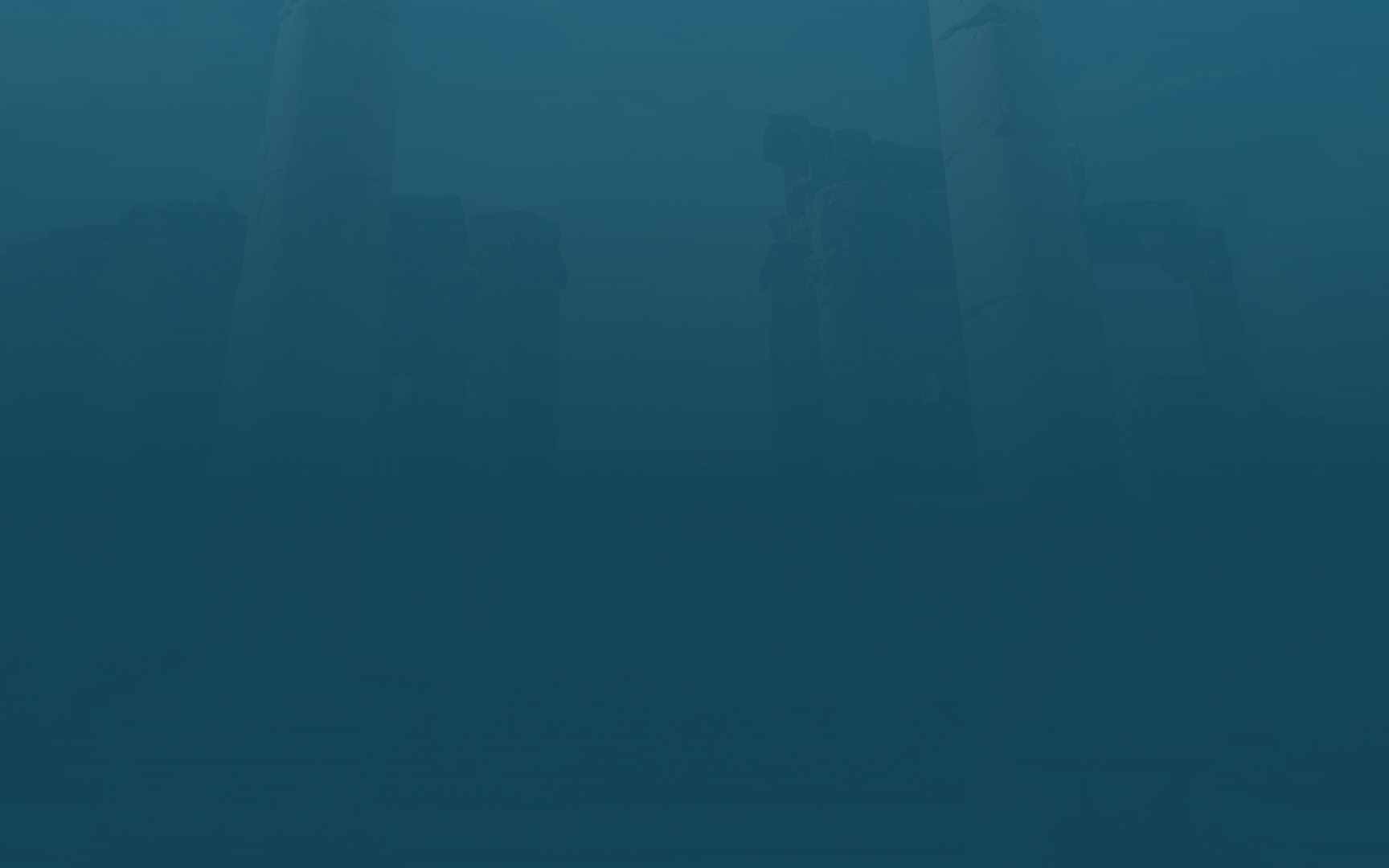 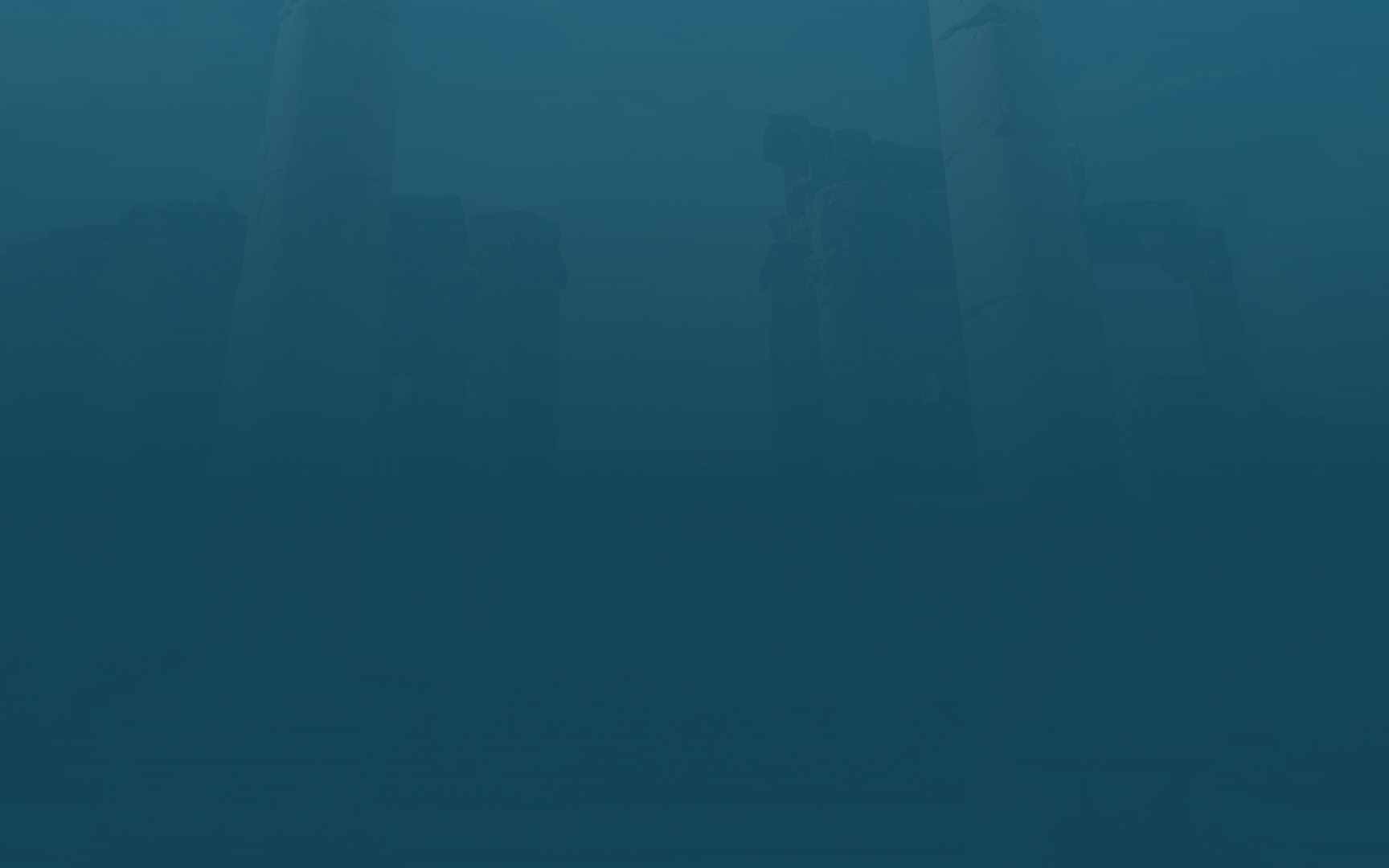 The Joy Set Before Him
“fixing our eyes on Jesus, the author and perfecter of faith, who for the joy set before Him endured the cross, despising the shame, and has sat down at the right hand of the throne of God.” Hebrews 12:2
[Speaker Notes: Last month we looked at Jesus as the AUTHOR of our faith.  A role model of putting his confidence in the Father.

Tonight we are dealing with the second phrase here: the joy set before Him.]
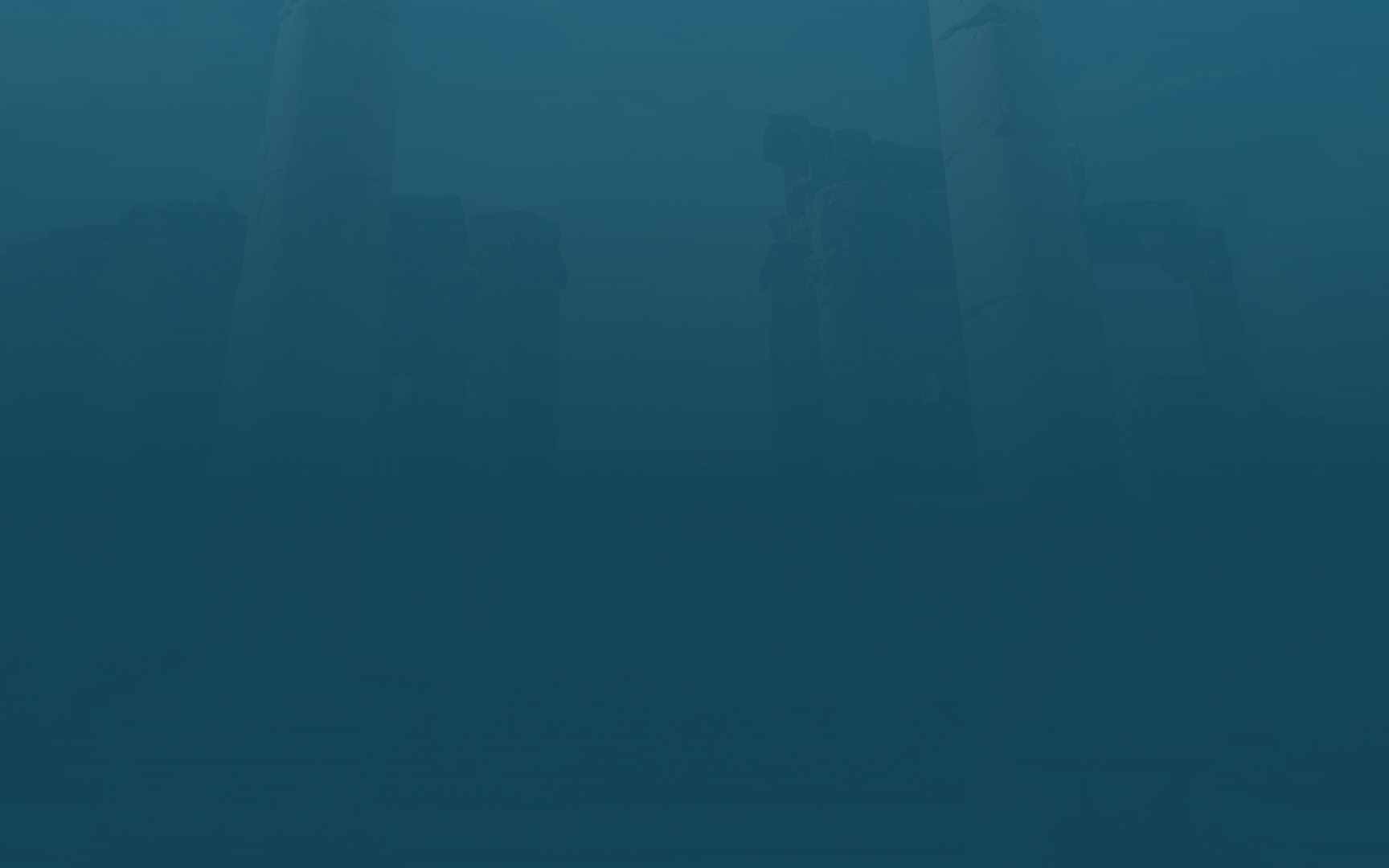 Considering The Context
A Joy That Produces Endurance In The Face of Persecution.Hebrews 4:11, 10:32-34, 12:15 (Also Matthew 5:12)
A Joy That Looks To The Future.Hebrews 11:10, Hebrews 11:16
[Speaker Notes: Rejoicing in our Suffering was the intro to the Sermon on the Mount!  (Mt. 5:12). This has always been the picture for disciples.




This kind of faith finds JOY in the city prepared by God.
This kind of faith finds JOY in understanding the “better” nature of what is to come.
This kind of faith draws us closer to God in our relationship.
Connects to Lesson 9 (in May 2024)]
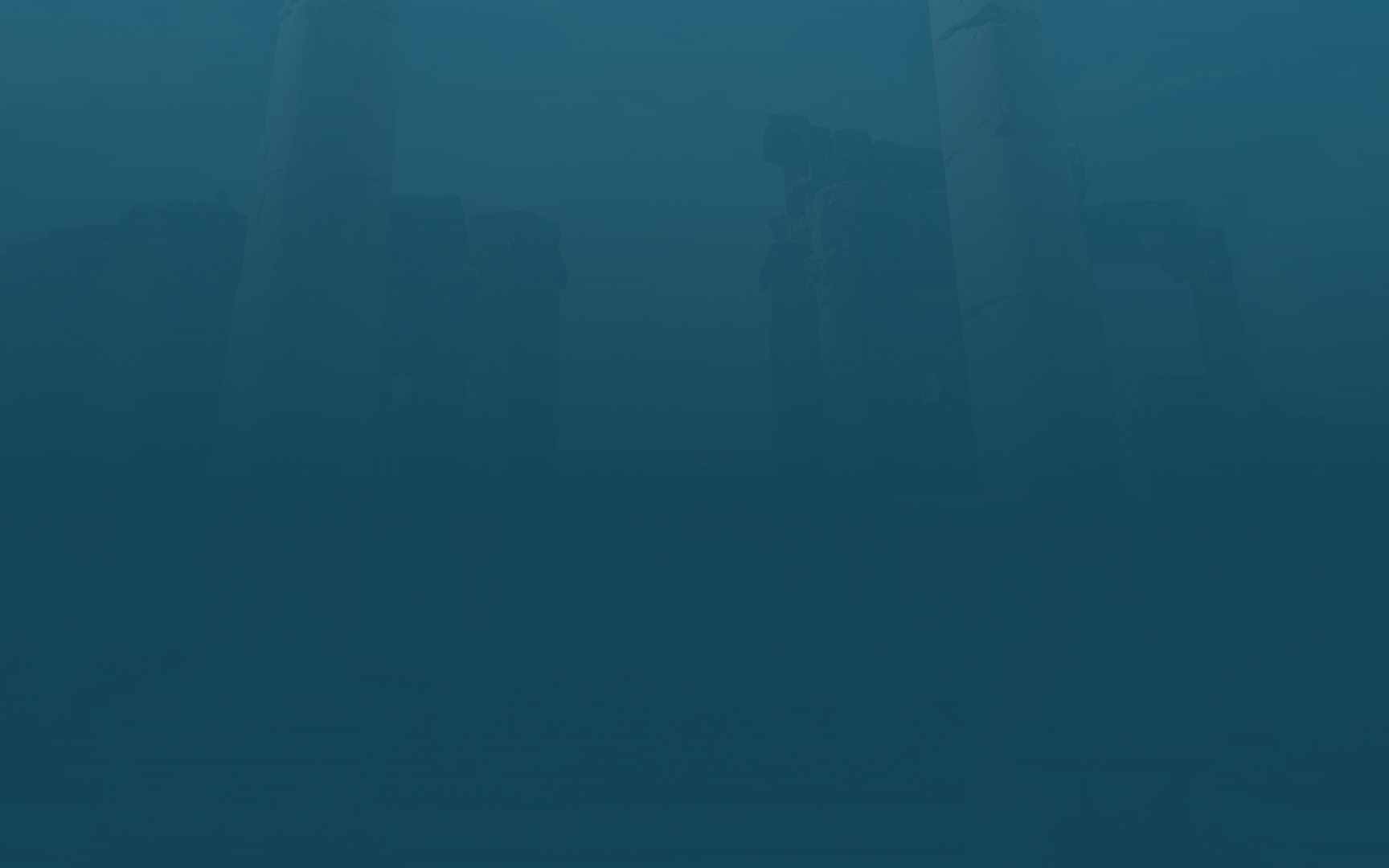 THE JOY OF PLEASING HIS FATHER
THE JOY OF DEFEATING HIS ENEMY
THE JOY OF SAVING HIS PEOPLE
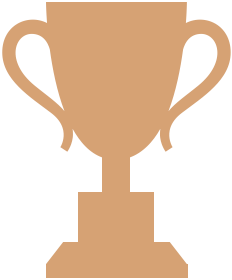 THE JOY OF ACCOMPLISHING HIS MISSION
THE JOY OF FINISHING HIS RACE
THE JOY OF REIGNING FROM HIS THRONE
[Speaker Notes: The JOY that Jesus is considering is not a “carefree” state of being. He is full of deep, deep concerns. He knows exactly what is at stake, and how things must proceed.

There is nothing shallow about this JOY.

Think about this…. There is joy in pleasing the father, in redeeming mankind, in fulfilling his mission, in conquering death, and in returning to heaven…. The truth is that in HIS DARKEST MOMENT, there wasn’t just ONE thing to be joyful about – but MANY THINGS.  IN fact, MANY VERY SIGNIFICANT THINGS.  How true for us as well!

PLEASING THE FATHER:  And He will delight in the fear of the Lord,And He will not judge by what His eyes see,Nor make a decision by what His ears hear;
Isaiah 11:3

DEFEATING HIS ENEMIES:  The Lord says to my Lord: “Sit at My right hand Until I make Your enemies a footstool for Your feet.” Psalm 110:1


SAVING HIS PEOPLE:  This is not all about Him. A Selfless Joy Always Outshines A Selfish One.  Jesus said, It is more blessed to give than to receive.  A big part of this Joy is what he knows He is providing for all people, of all nations, for all time!

Accomplishing His Mission



FINISHING HIS RACE:  The JOY of Completing His Life’s Work. “Just like a runner focuses on the finish line, like a builder forges ahead to view the completed project, and an author anticipates the last written page of a book, Jesus was looking forward to “the joy” of finishing.”


HIS THRONE:  6 Your throne, O God, is forever and ever;A scepter of uprightness is the scepter of Your kingdom.7 You have loved righteousness and hated wickedness;Therefore God, Your God, has anointed YouWith the oil of joy above Your fellows. – Psalm 45]
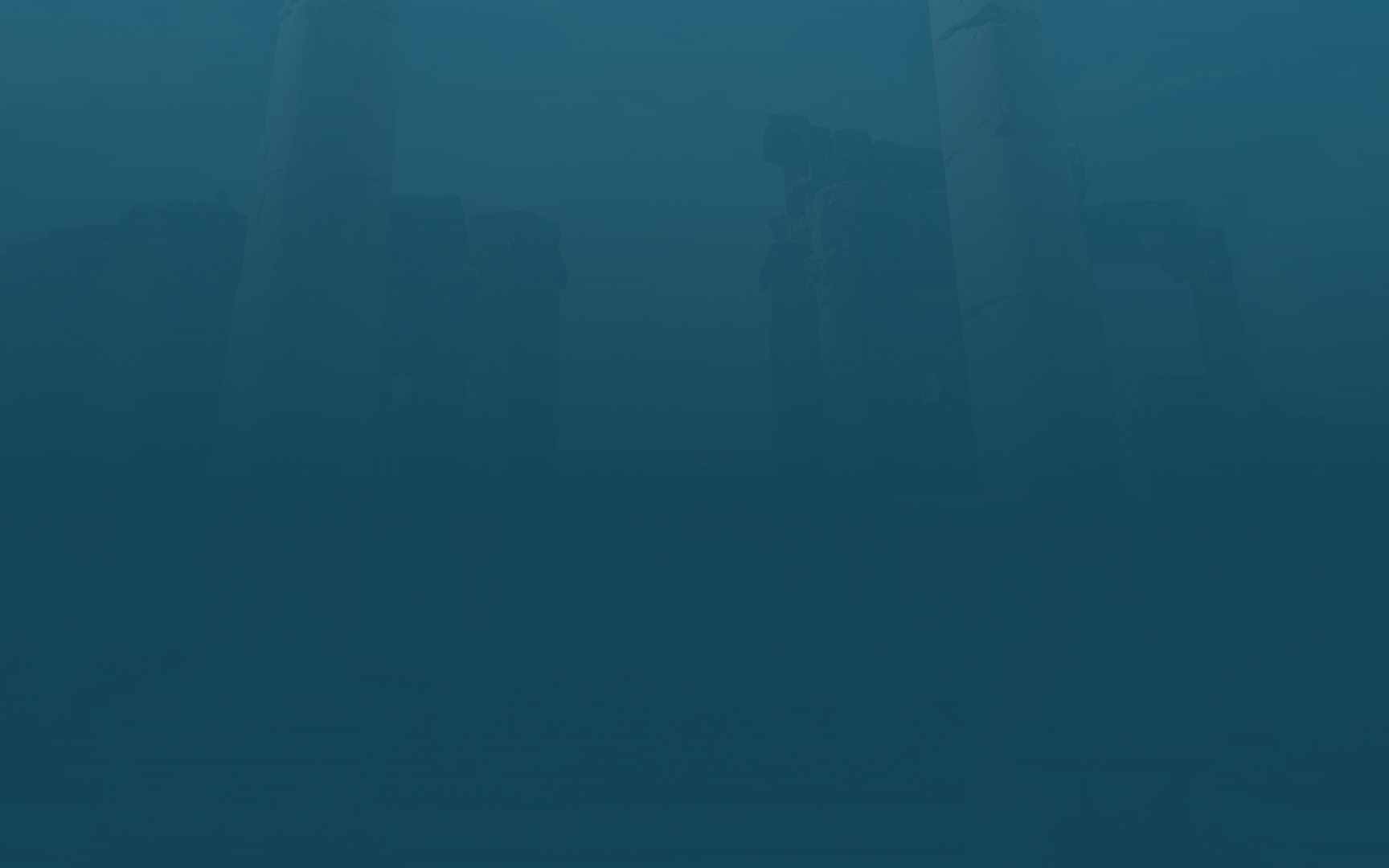 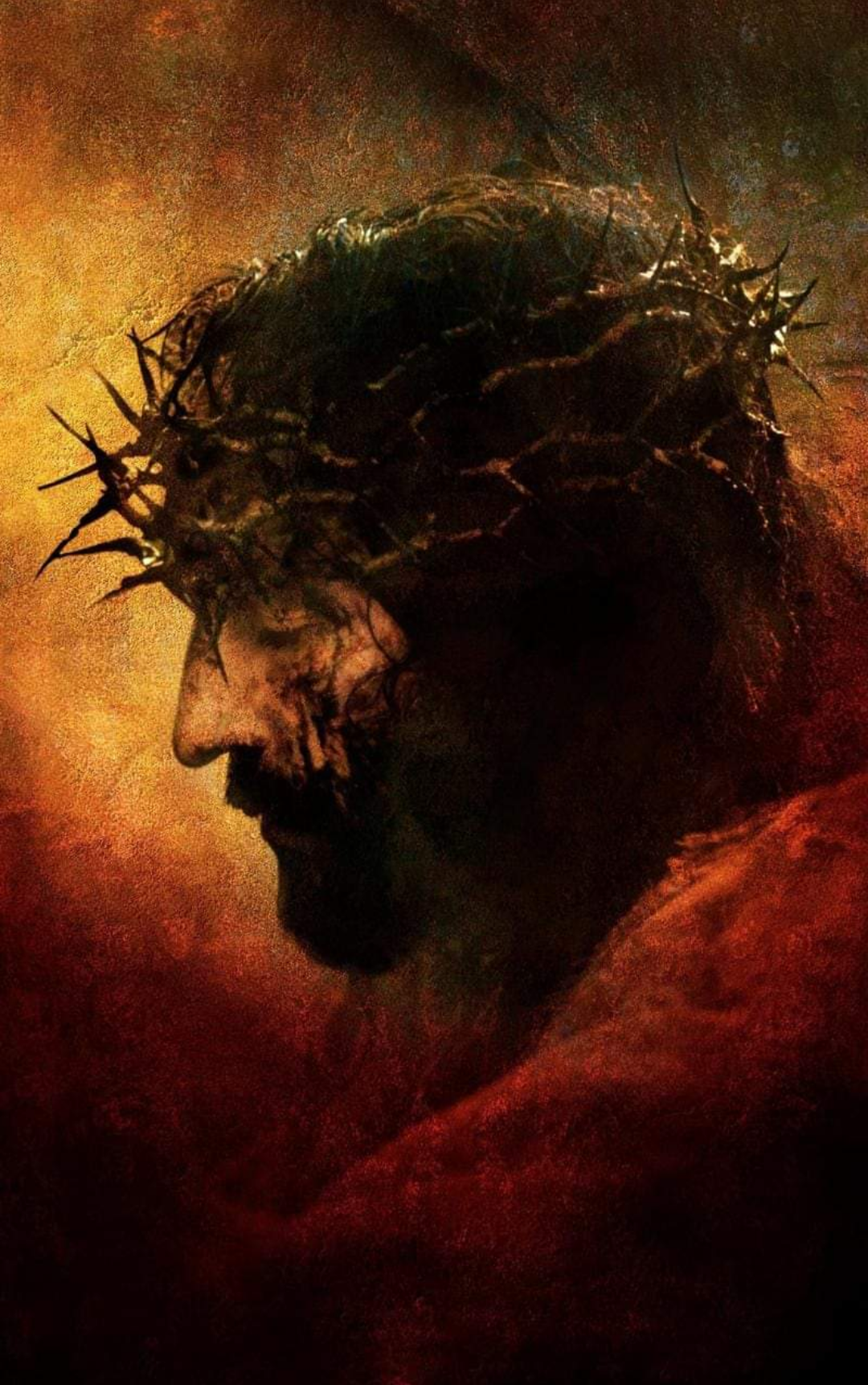 20 Truly, truly, I say to you, that you will     weep and lament, but the world will    rejoice; you will grieve, but your    grief will be turned into joy. 21 Whenever a woman is in labor she    has pain, because her hour has come;    but when she gives birth to the child,    she no longer remembers the anguish      because of the joy that a child has been    born into the world. 22 Therefore you too have grief now; but I    will see you again, and your heart will    rejoice, and no one will take your joy    away from you.
[Speaker Notes: Jesus spoke about this kind of Joy just a few hours before his arrest.  In John 16:21

The JOY that Jesus is considering is not a “carefree” state of being. He is full of deep, deep concerns. He knows exactly what is at stake, and how things must proceed.

There is nothing shallow about this JOY.

A Joy That Endures.

So Powerful That It Is Singled Out By The Holy Spirit…
To Endure Humiliation
To Endure Rejection
To Endure Pain

To Speak To & Even Teach Those Around Him.
To Put Things Into PERSPECTIVE. (Rom. 8:18)]
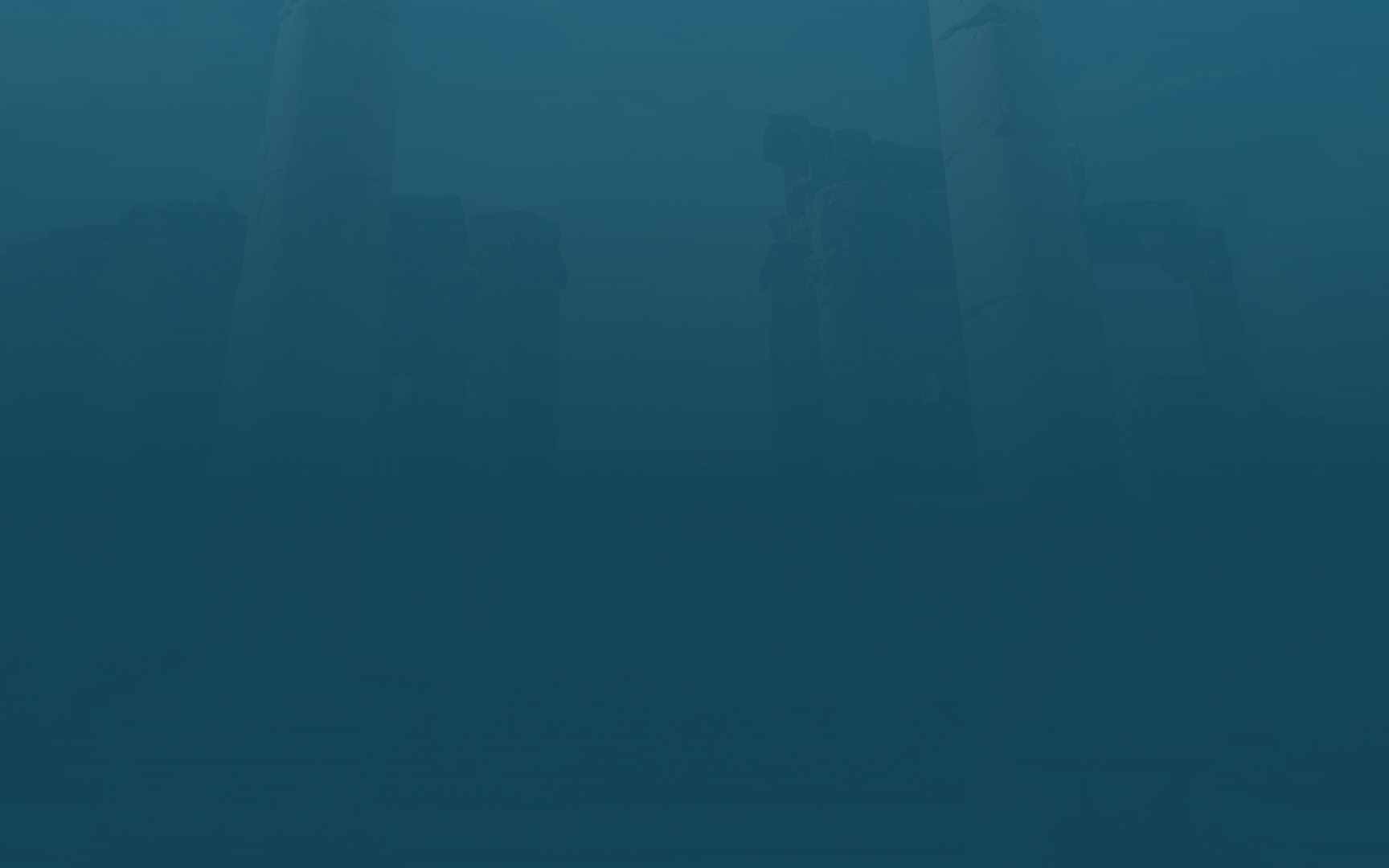 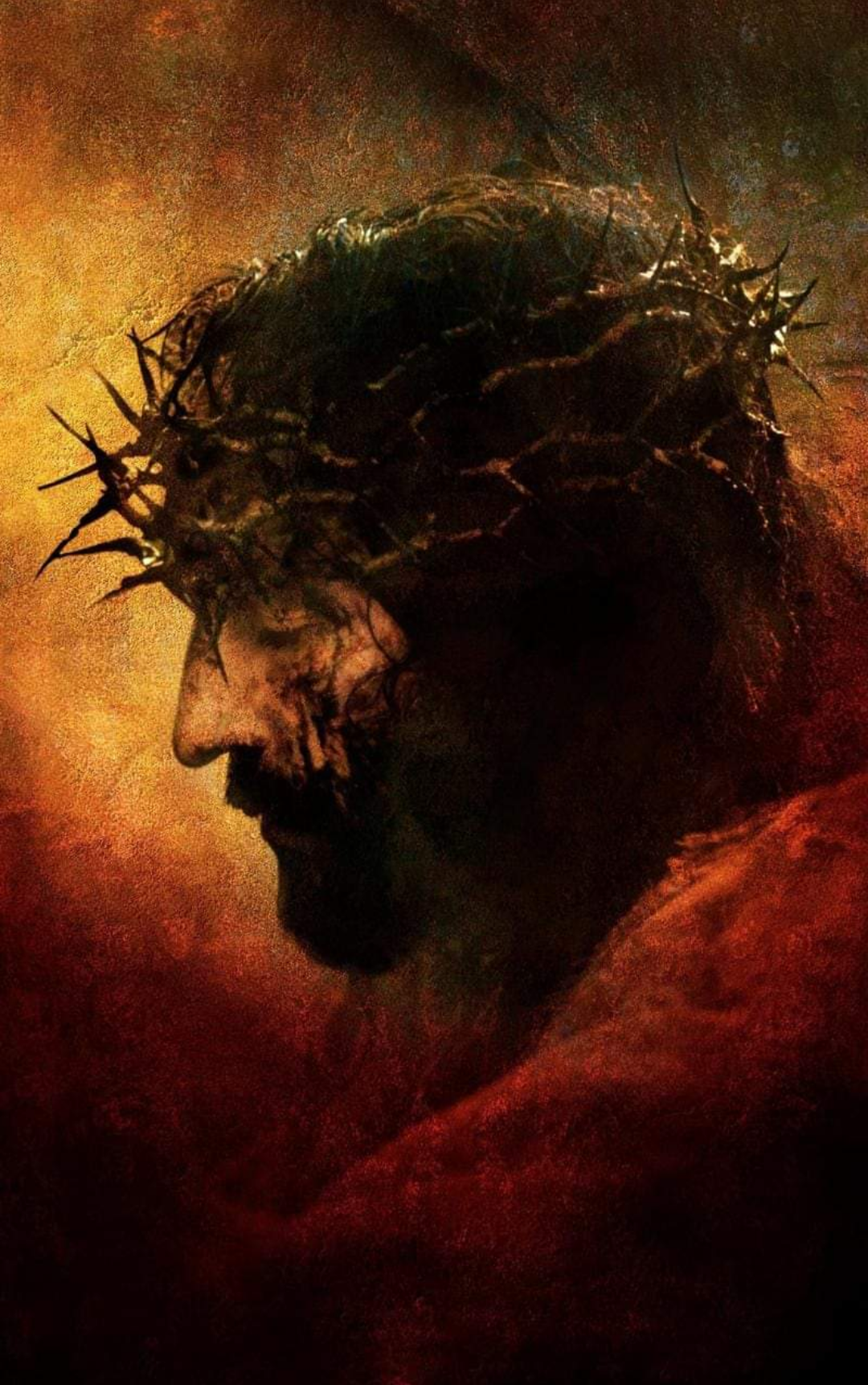 WHEN WE FIX OUR EYES
ON JESUS, WE SEE HIM
CONTEMPLATING A JOY
SO SIGNIFICANT,
SO REWARDING,
AND SO NEAR, 
THAT EVEN THE CROSS CANNOT STOP HIM FROM PURSUING IT.
[Speaker Notes: This Is No Ordinary Joy… It is Mature, Deep, and Based on His Mission.


John 16:21

The JOY that Jesus is considering is not a “carefree” state of being. He is full of deep, deep concerns. He knows exactly what is at stake, and how things must proceed.

There is nothing shallow about this JOY.

This joy is set before Him.  It is close.  He has nearly attained it.

It is available for him to reach out and receive.]
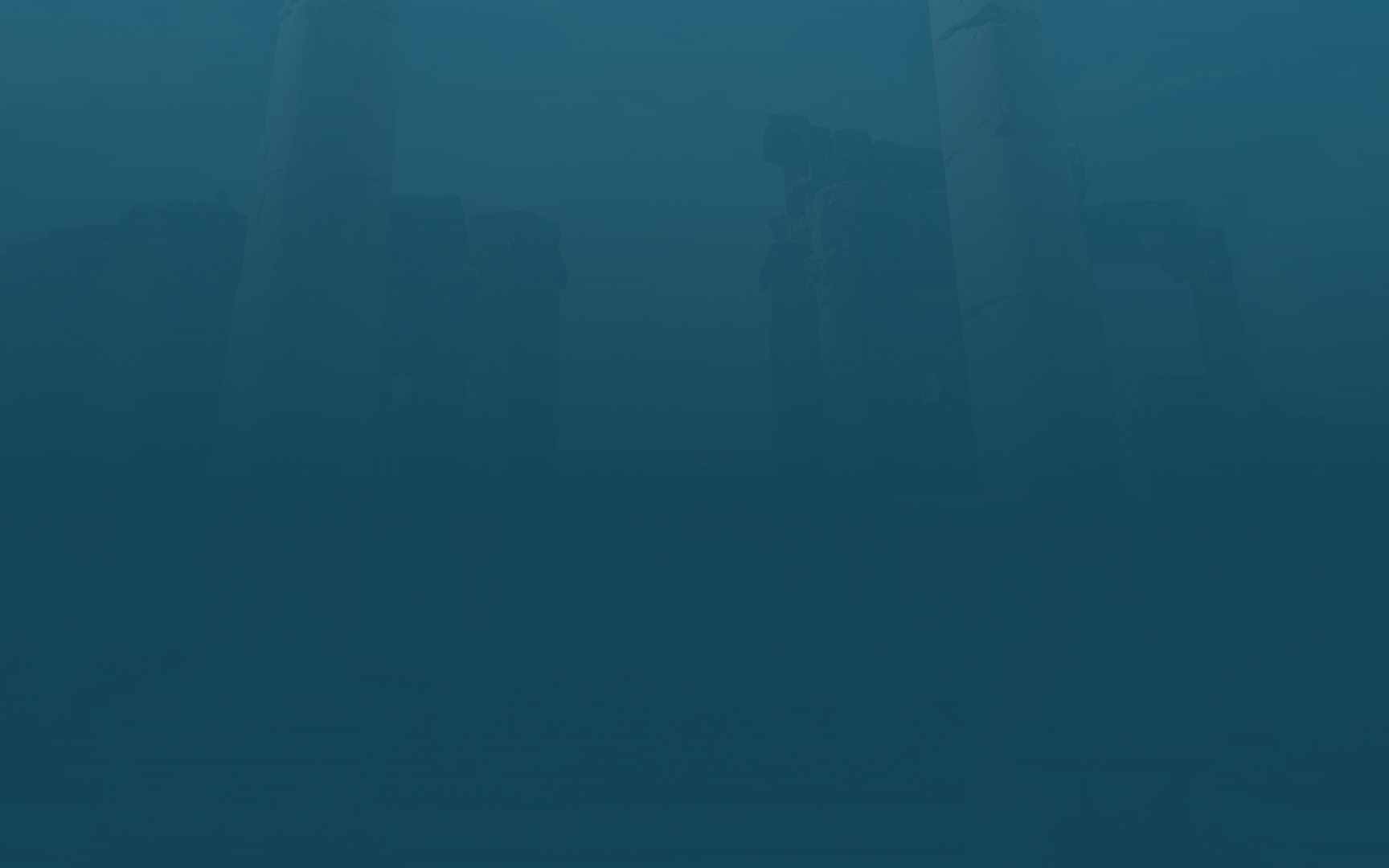 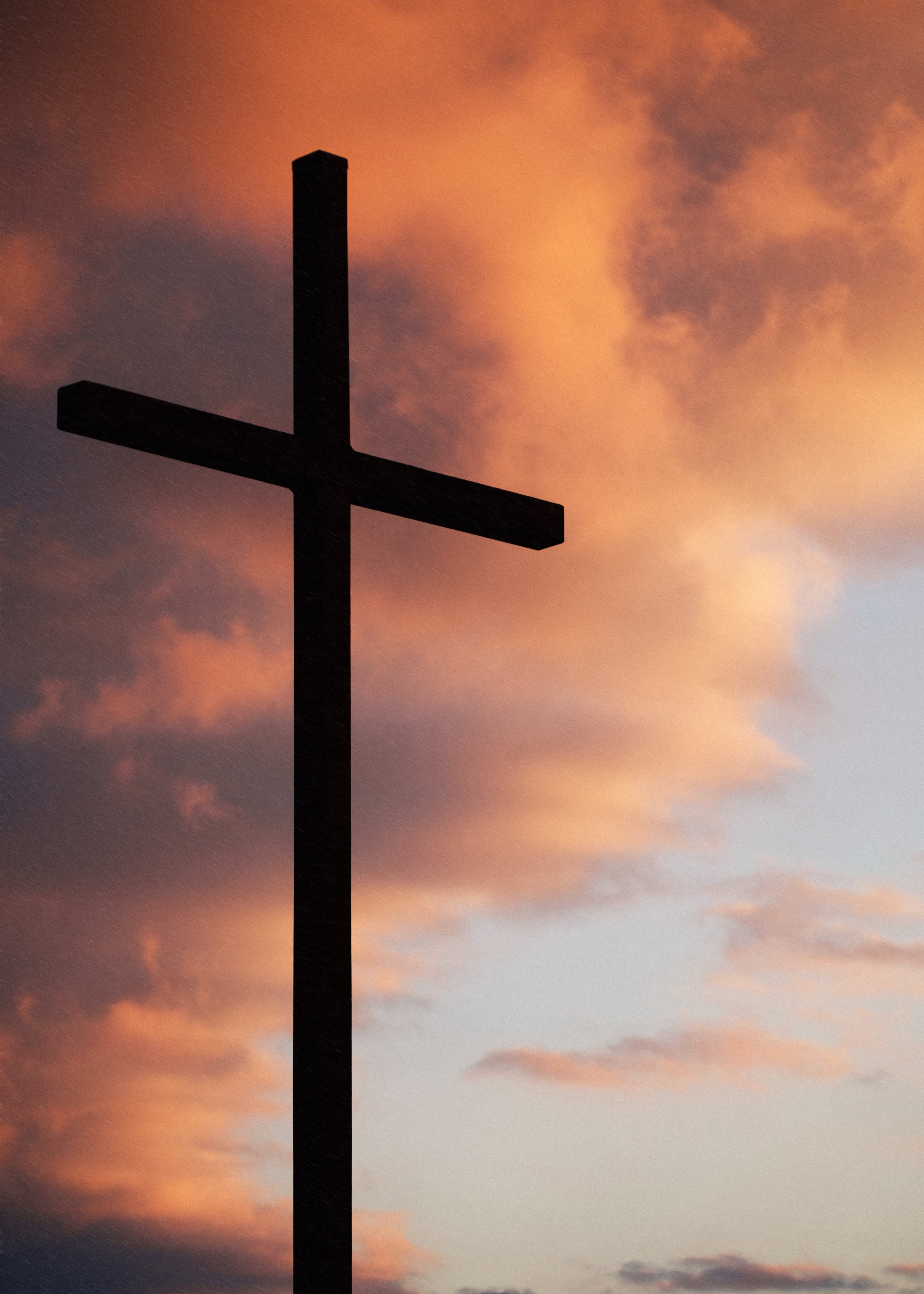 BECAUSE OF JESUS, CHRISTIANS NOW HAVE A HEAVENLY JOY
SO SIGNIFICANT,
SO REWARDING,
AND SO NEAR, 
THAT EVEN PERSECUTION CANNOT STOP US FROM PURSUING IT.
[Speaker Notes: Paul Understood this idea extremely well.  

(Rom. 8:18) - 18 For I consider that the sufferings of this present time are not worthy to be compared with the glory that is to be revealed to us. 

2 Cor. 4:8-9

8 we are afflicted in every way, but not crushed; perplexed, but not despairing; 9 persecuted, but not forsaken; struck down, but not destroyed; 10 always carrying about in the body the dying of Jesus, so that the life of Jesus also may be manifested in our body. 

I press on toward the goal for the prize of the upward call of God in Christ Jesus. Phil. 3:14]
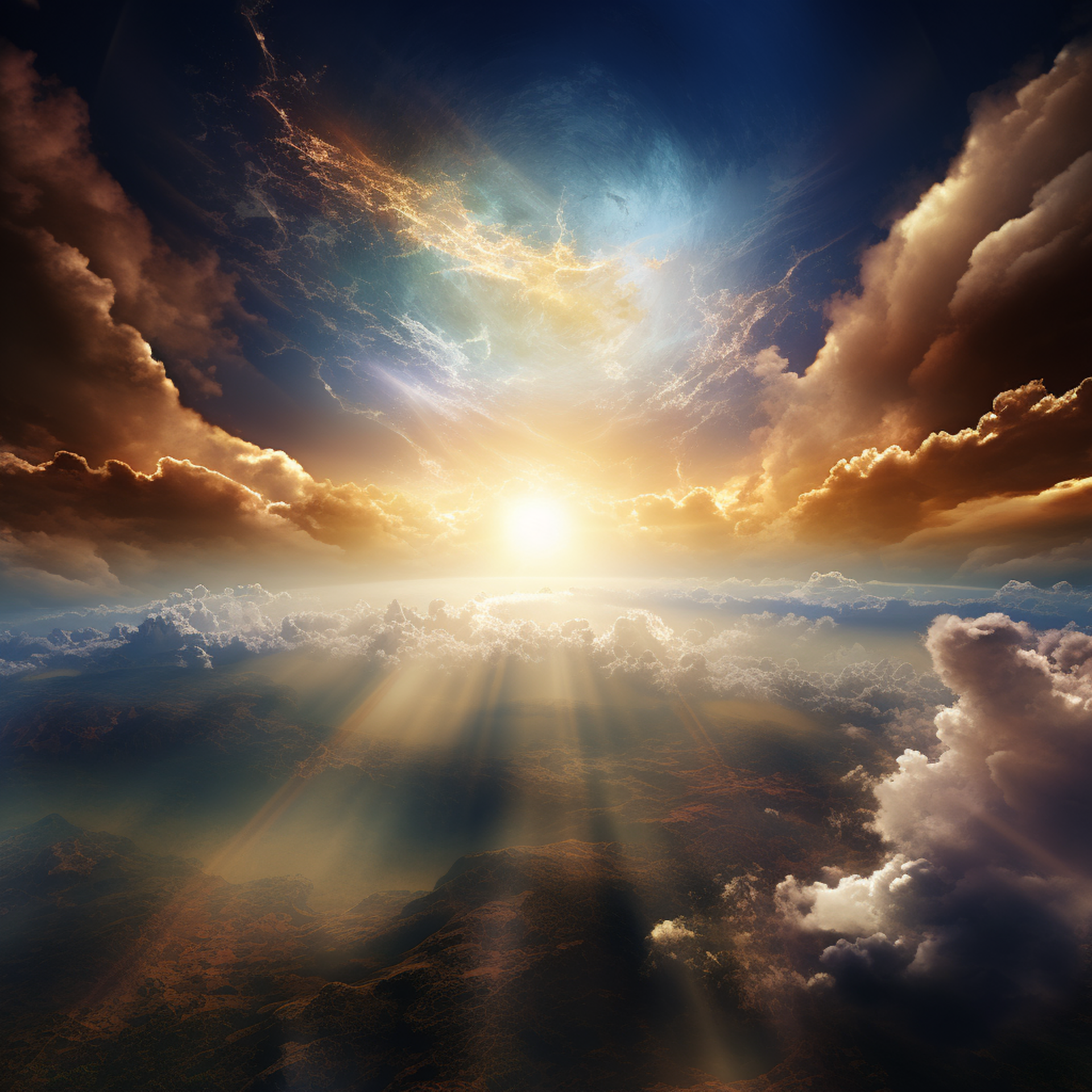 [Speaker Notes: Friends – I know that some of you are going to have a hard week ahead.  I know you’ve got burdens, disappointments, and honestly – some life events that have been devastating…. But as Jesus said “no one will take your joy away from you.” because HEAVEN is too significant, too rewarding, and too close!

We have a Home FULL of Joy awaiting us!
We have a FATHER Full of JOY – celebrating our decision to come back to him.  Like the Prodigal son in Luke 15 – we have a Heavenly Father eager to wrap His arms around us and welcome us into the greatest rest, greatest love, greatest paradise we can imagine.

Jesus showed John what to expect…. Revelation 21:3-7

3 And I heard a loud voice from the throne, saying, “Behold, the tabernacle of God is among men, and He will [a]dwell among them, and they shall be His people, and God Himself will be among them[b], 4 and He will wipe away every tear from their eyes; and there will no longer be any death; there will no longer be any mourning, or crying, or pain; the first things have passed away.”
5 And He who sits on the throne said, “Behold, I am making all things new.” And He *said, “Write, for these words are faithful and true.” 6 Then He said to me, “[c]It is done. I am the Alpha and the Omega, the beginning and the end. I will give to the one who thirsts from the spring of the water of life without cost. 7 He who overcomes will inherit these things, and I will be his God and he will be My son. 


Like Jesus…

We have a Heavenly Father who LOVES US and is preparing a FEAST to share with us in HEAVEN!

We have Victory over death - a Resurrection that is going to take away all disease, all injuries, all pains.

We have a Family – with all the Heroes of Faith and Un-Named Servants from all TIME – to rejoice together!

We have a Mission to Complete & Race to Finish – This life is SO SHORT, and the finish line is closer than we imagine!

We have a Reward – a Crown of Life – graciously given by the One and Only God!]
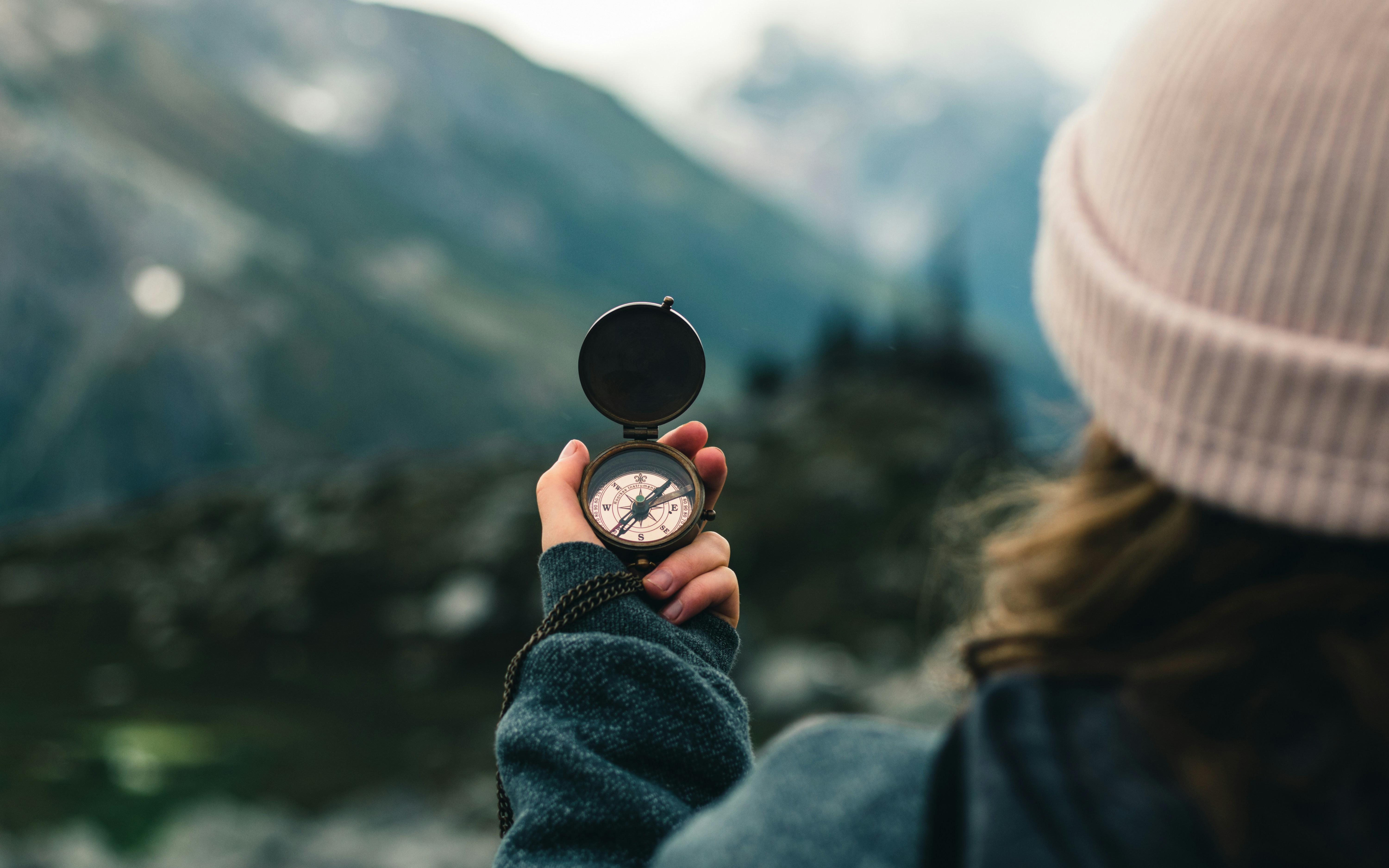 [Speaker Notes: This JOY helps put everything into perspective…. Helps us see that we want to point our life in the DIRECTION of HEAVEN and not deviate for any distraction!

Psalm 16:11 ESV / 28 helpful votes Helpful Not Helpful
You make known to me the path of life; in your presence there is fullness of joy; at your right hand are pleasures forevermore.


JESUS knew exactly what was to come – and it was so wonderful, so perfect, so comforting that even in the WORST circumstances, this JOY helped him to endure!

THIS IS A JOY THAT PUTS EVERYTHING INTO PERSPECTIVE!

Christ-Like Joy Overwhelms Us With What Really Matters…

Like a family wrapped into a hug in front of a house destroyed by a fire or tornado.  There is a joy that overwhelms us.

Joy alone does not change our circumstances. And Paul did long for improved circumstances - to be with the Lord is better!  But circumstances do not determine our joy. There is something deeper.]
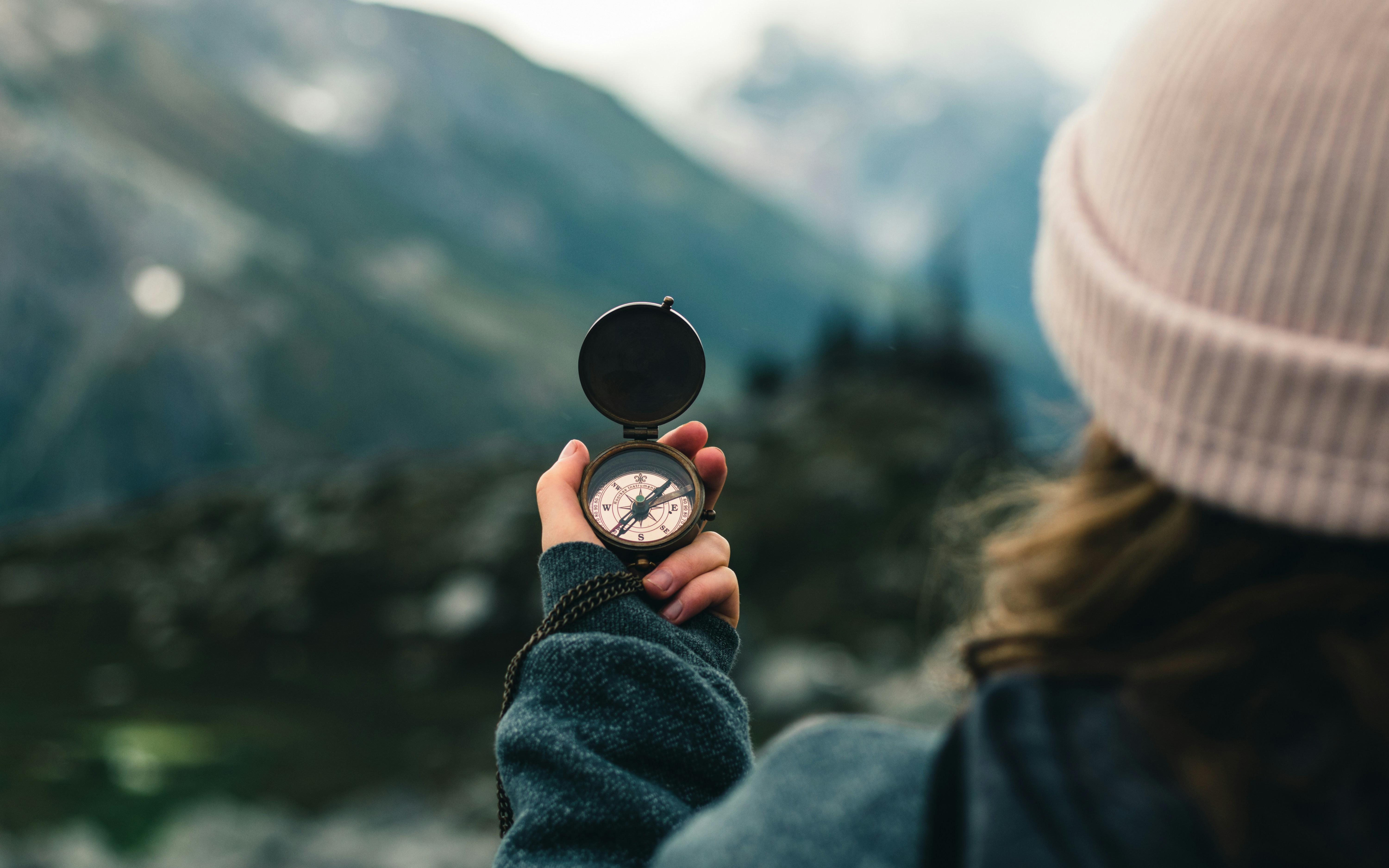 “You make known to me the path of life;  In Your presence there is fullness of joy;   at Your right hand are pleasures forevermore.”
   - Psalm 16:11
[Speaker Notes: This JOY helps put everything into perspective…. Helps us see that we want to point our life in the DIRECTION of HEAVEN and not deviate for any distraction!

Psalm 16:11 ESV / 28 helpful votes Helpful Not Helpful
You make known to me the path of life; in your presence there is fullness of joy; at your right hand are pleasures forevermore.

Accept NO counterfits.

The temptations of Satan are for treasures that rust and decay.
The temptations of Satan are for joys that harm us and hold us back.

ONLY in the presence of God can we have true, eternal, joy.]
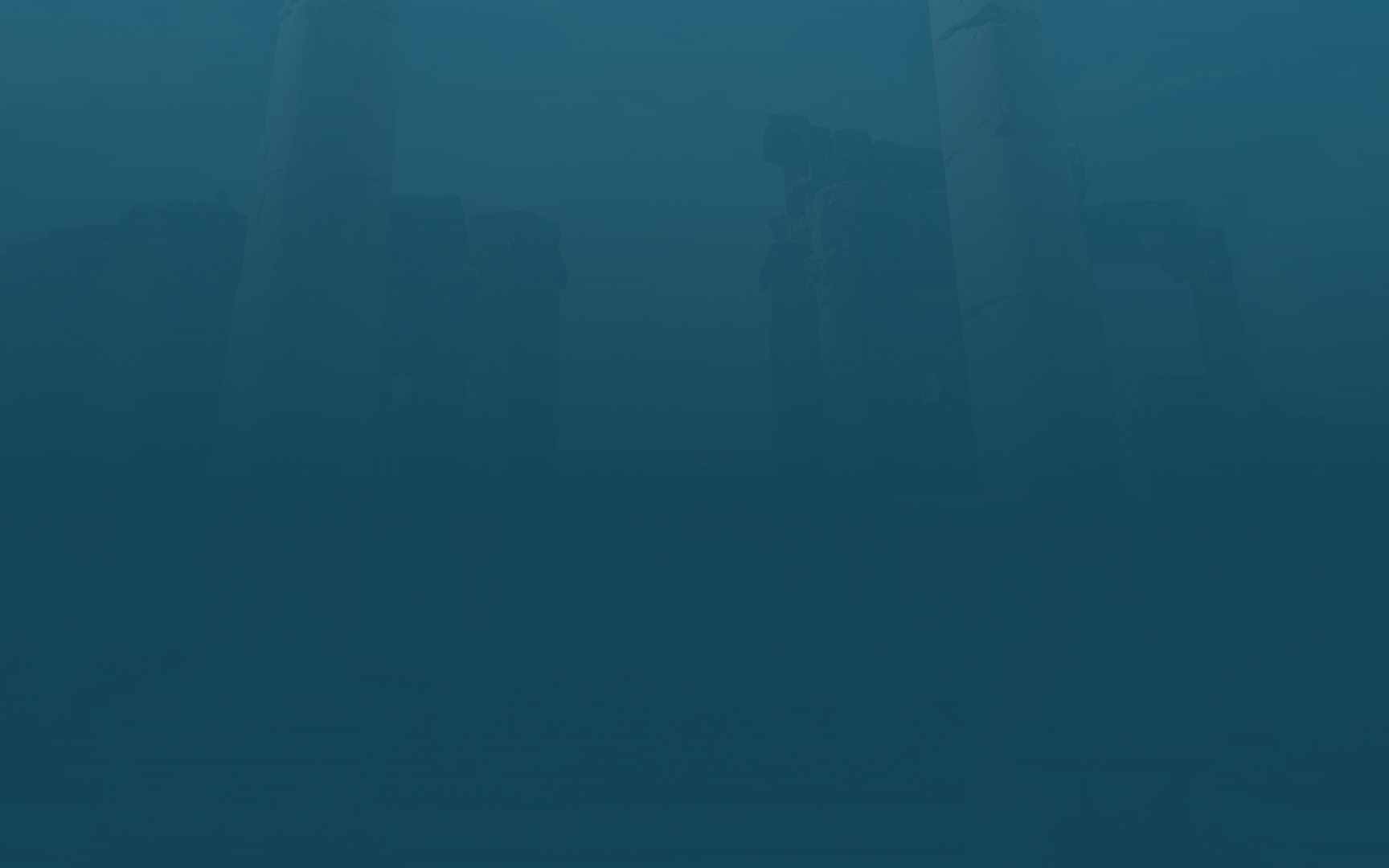 Pursuing Authentic Joy
23 His master said to him, ‘Well done, good and faithful slave. You were faithful with a few things, I will put you in charge of many things; enter into the joy of your master.’
Godly Character
Responsible Actions
Humble Service
Faithful Stewardship
Increased Honor
Heavenly Home
Deeper Relationship
[Speaker Notes: Matthew 25:21, 23 – Joy is the outcome of doing what is RIGHT.

“…enter into the joy of your master.”

First, the master is Joyful.
Second, sharing in His joy is a blessing.

Matt 25 describes 7 qualities that lead to joy.

Responsible Actions – “Well done”
Godly Character – “Good & Faithful”
Humble Service - “Slave”
Faithful Stewardship – “Faithful in a Few Things”
Meaningful Compliments
Increased Trust & Tasks – “Many Things”
Closer/Shared Relationship – Enter Into The Joy of…

Joy over the Outcome
Joy from fulfilling our Purpose
Joy from using out talents in this EPIC Mission]
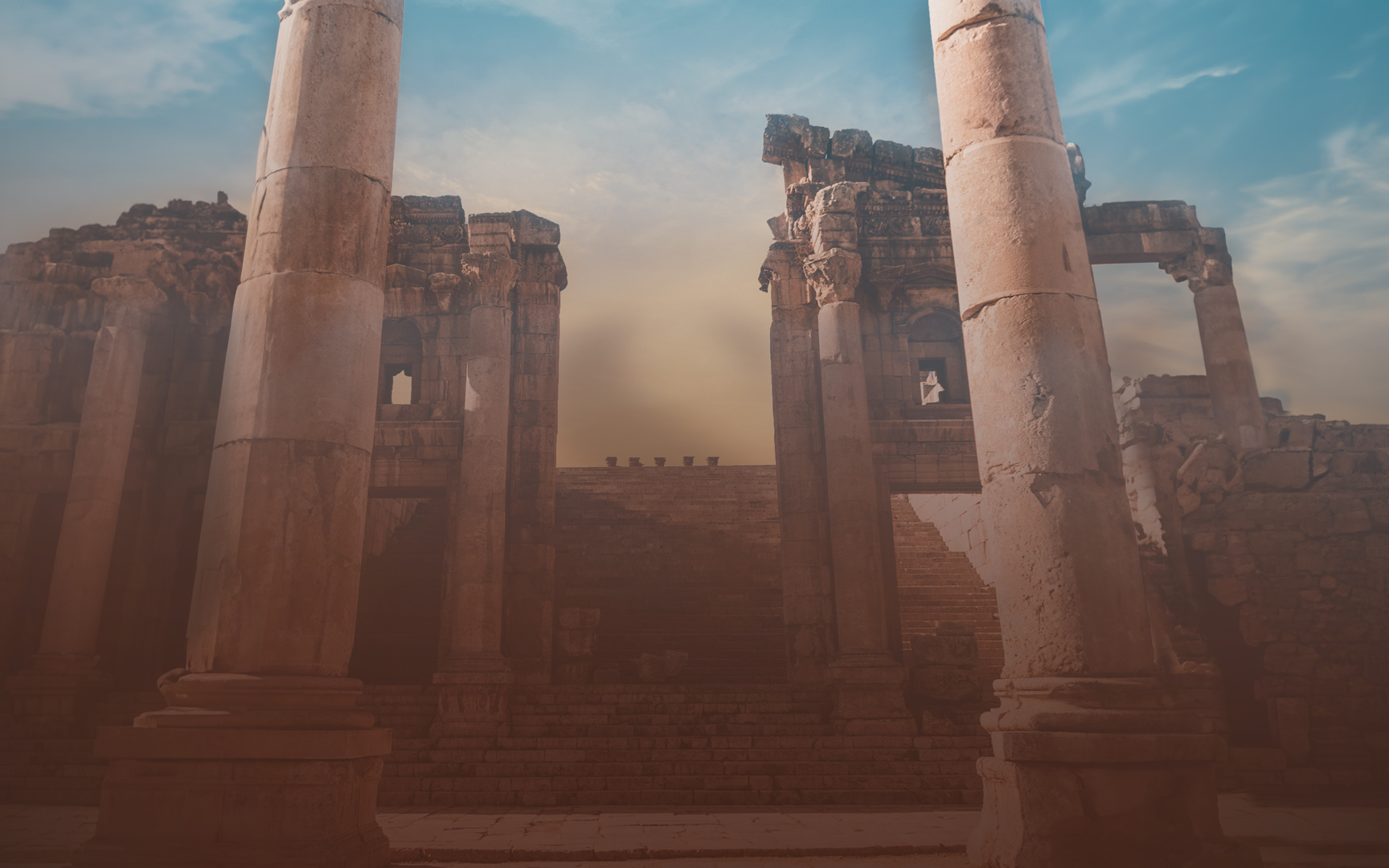 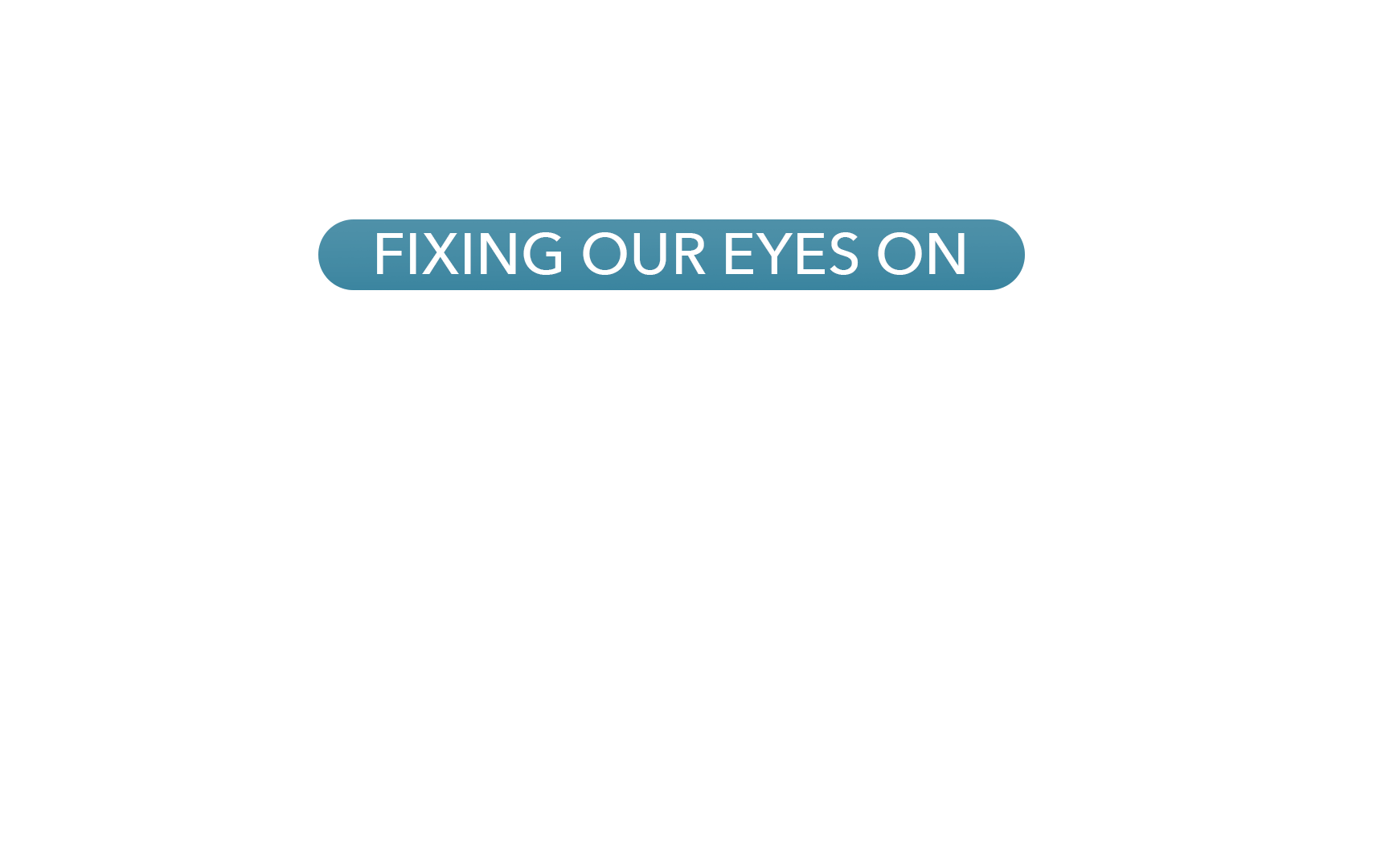